Renaissance
The “Rebirth”of Europe
Why Italy?
Urban Society - city-states became the focus of political, economic, and social life
Increasing Wealth - trade created new enjoyment of material things
Rebirth of interest in ancient cultures
High regard for human worth
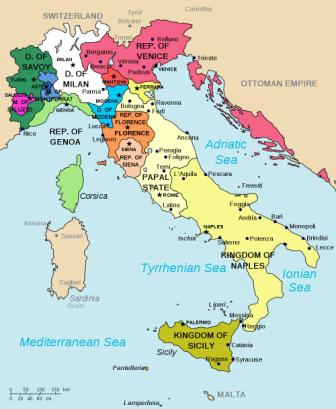 3 most powerful city-states
Venice
Milan
Florence
Important Rivals
Prospered from the growing trade with the Middle East
Venice
Northern Italy, link between Asia and Western Europe
Ran by a group of wealthy merchants.
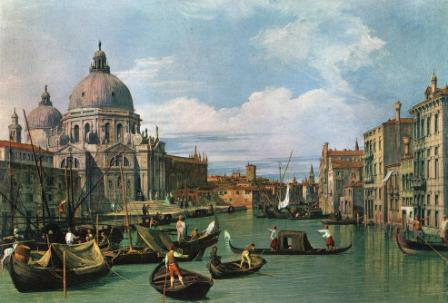 Milan
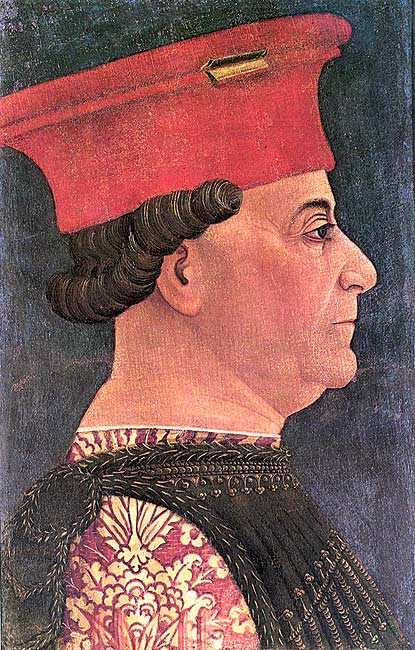 Crossroads of coastal cities and Alpine passes.
Francesco Sforza 
Created a strong central gov’t and tax system
Florence
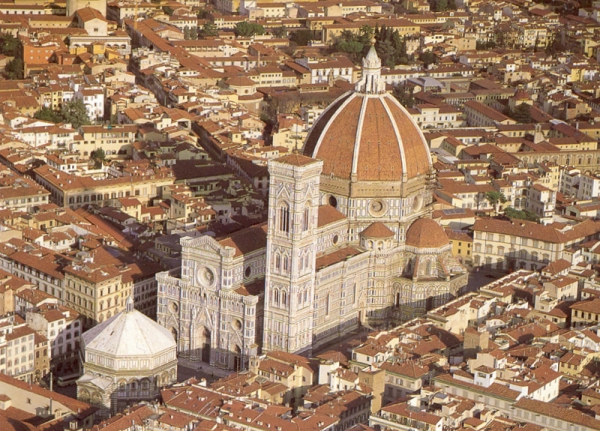 Tuscan Region
Medici Family
Medici Family
Wealthy manufacturing and banking family
Ruled Florence
Cosimo de’ Medici and Lorenzo de’ Medici
Both were important patrons of the arts during the 1400’s.
Helped Florence grow to a cultural center
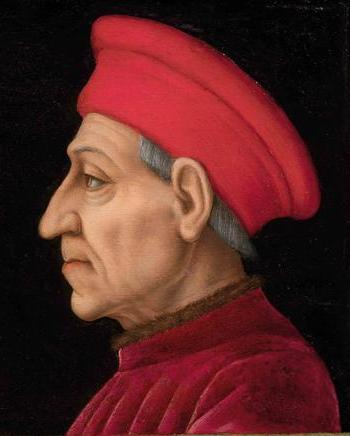 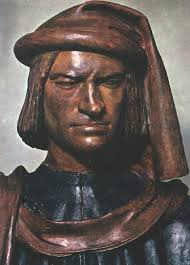 Lorenzo
Cosimo
Italian Wars
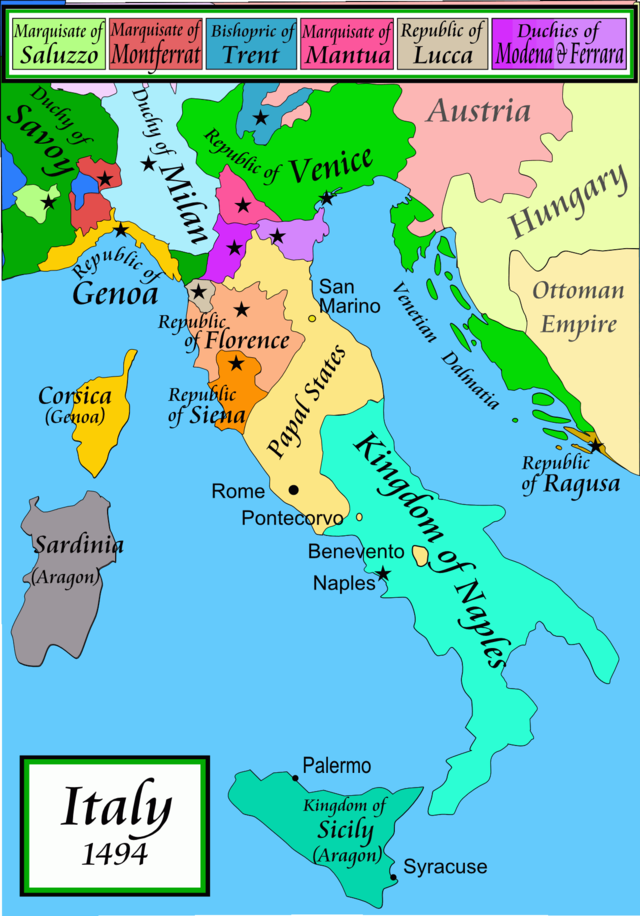 Series of wars between 1494 – 1559
Powerful monarchies of Europe wanted to take advantage of the rivalry between the Italian city-states 
France’s Charles VIII takes over Naples
Italian city-states look to Spain and HRE for help against France
Spain eventually sacks Rome due to lack of payment.
Italian Social Classes
Nobility 
2%-3% of population
Help political positions and served as advisors to kings
Expected to follow certain values
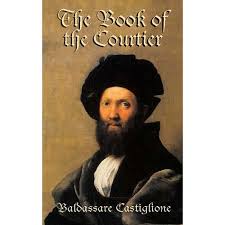 The Book of the Courtier – by Castiglione

Nobles are born not made
Must have character, grace, and talent
Must have classical education and interest in arts
Must follow certain standards of conduct

The job of the noble was to serve his prince in  an effective and honest way.
Italian Social Classes
Peasants
Rural
85% legally free
Townspeople (Urban)